Хлеб в жизни людей!
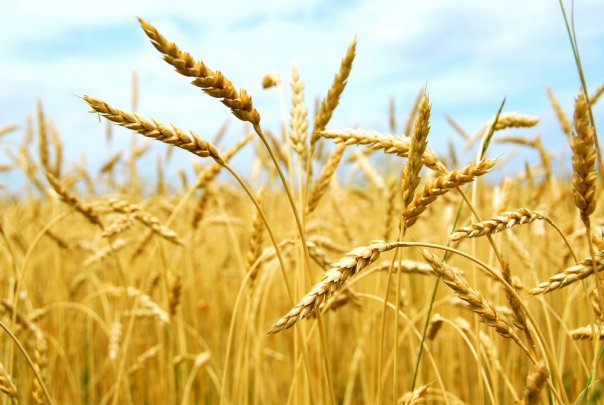 Работу выполнили
Ученицы 3Б класса 
МАОУ СОШ №7
Козлова Анна
Янковчук Полина
Руководитель:
Тетюева Н.В.
Гипотеза:
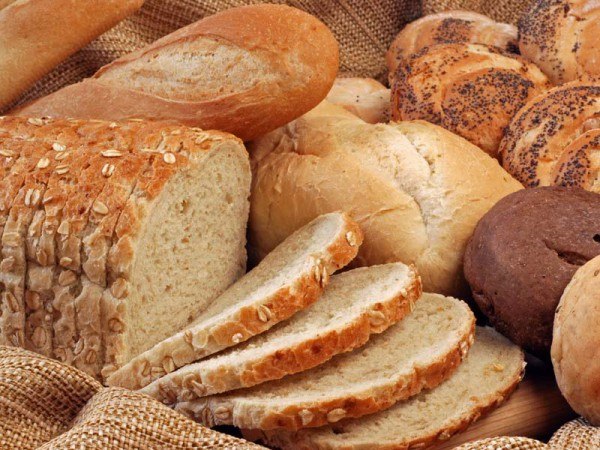 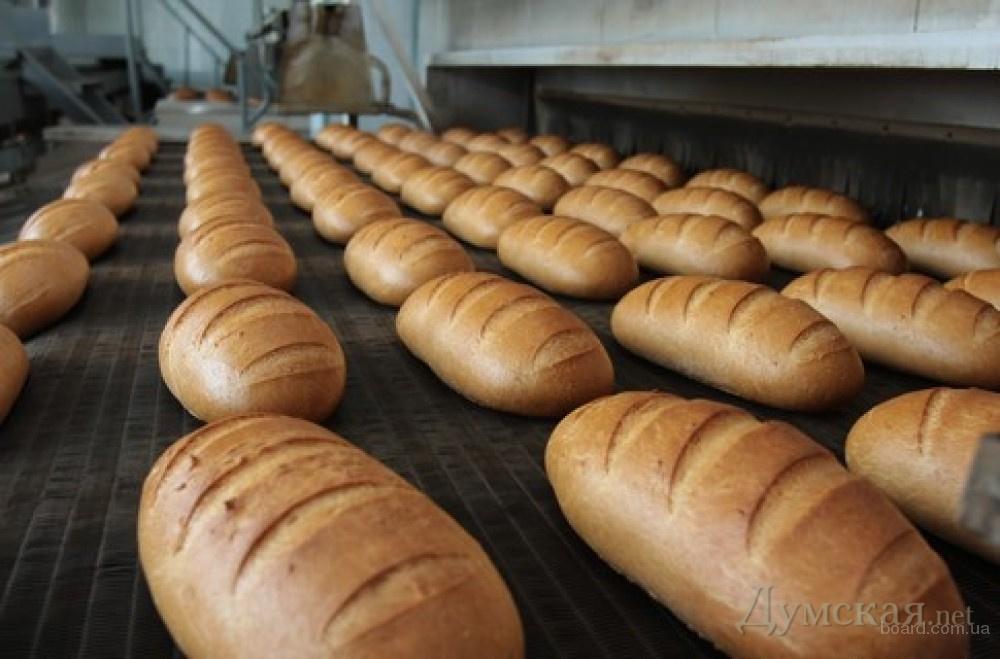 Если мы узнаем, почему взрослые так ценят хлеб, то будем бережнее относиться к нему.
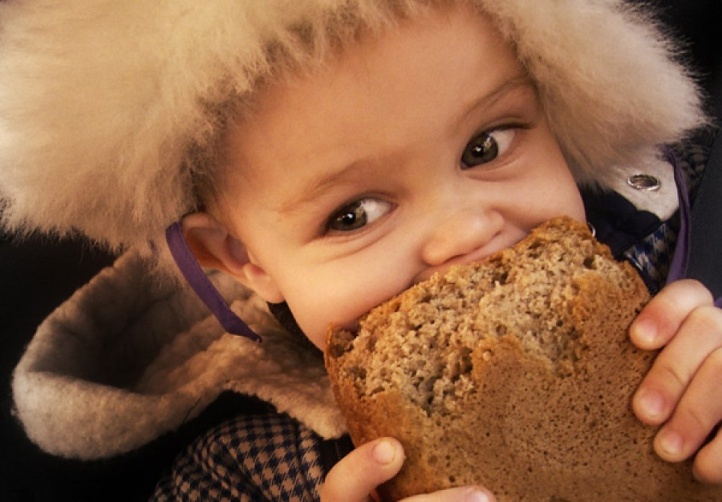 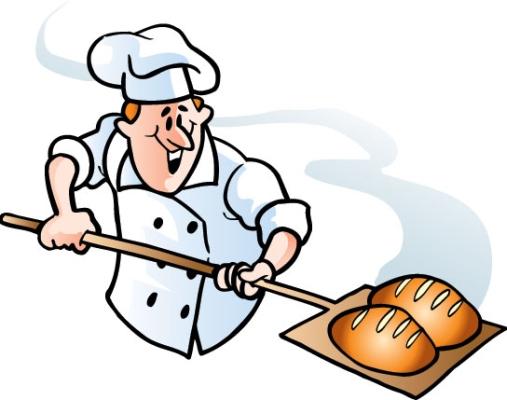 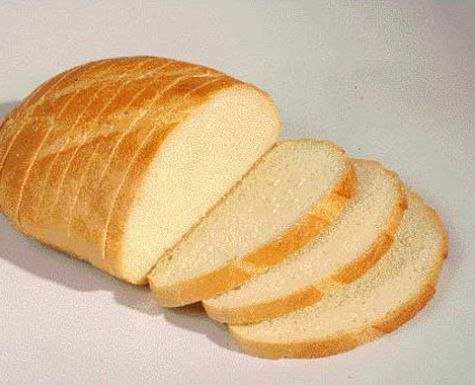 Цель проекта:
Узнать о значении хлеба 
в жизни человека.
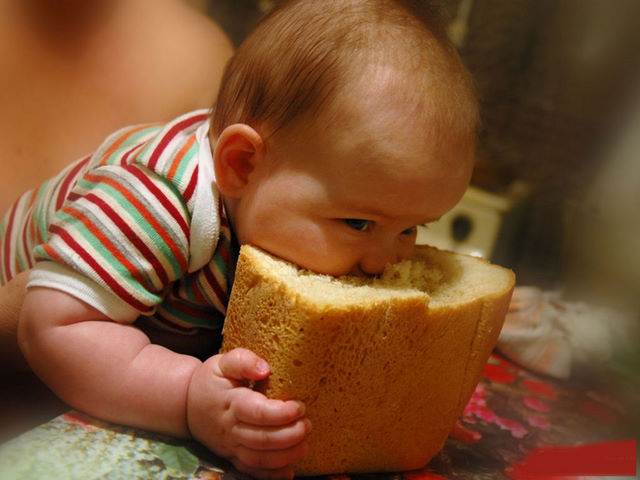 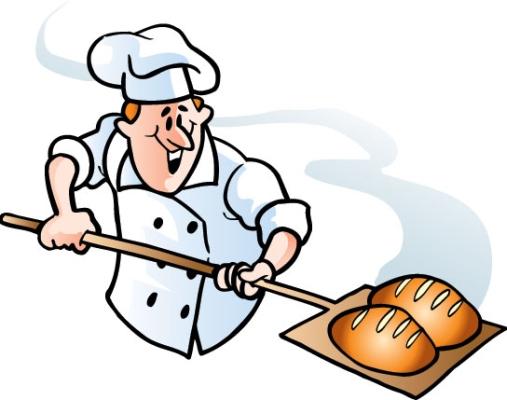 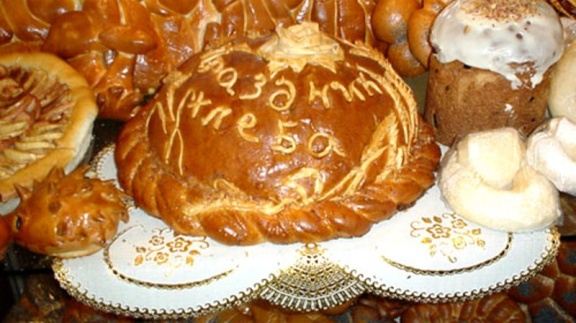 Задачи:
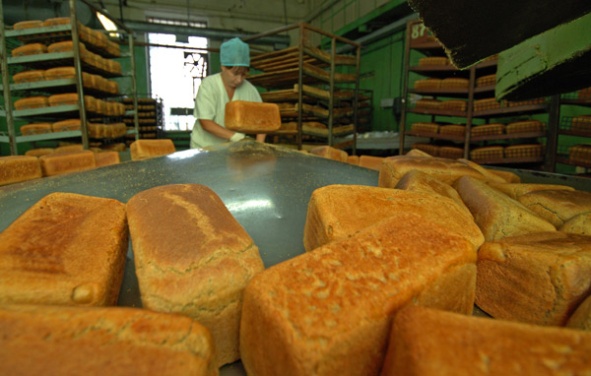 Изучить историю возникновения хлеба. 
Узнать, почему хлеб называют хлебом.
Понять и оценить роль хлеба в годы Великой Отечественной войны. 
Узнать рецепт приготовления хлеба.
Провести анкетирование среди учеников нашей школы.
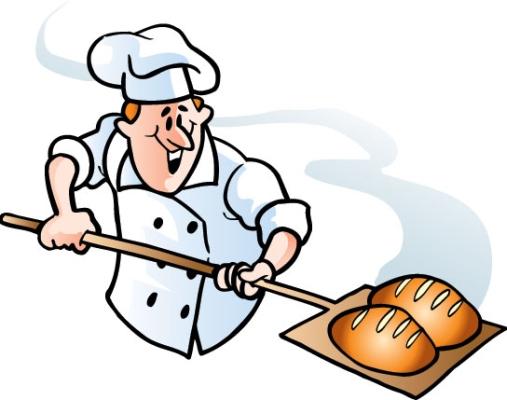 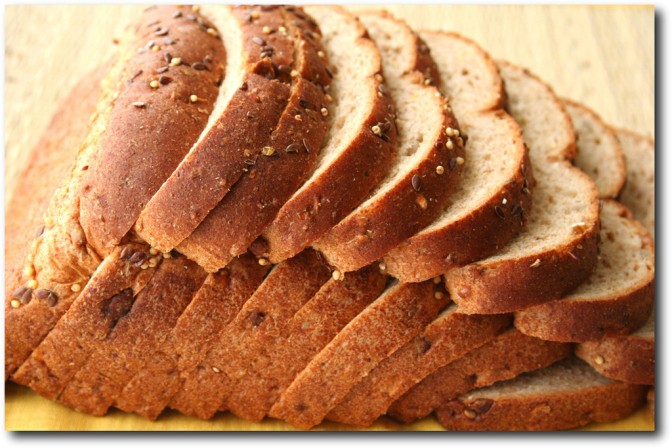 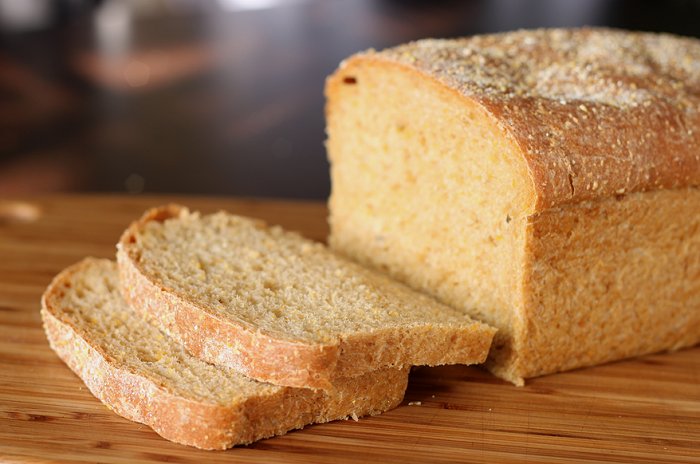 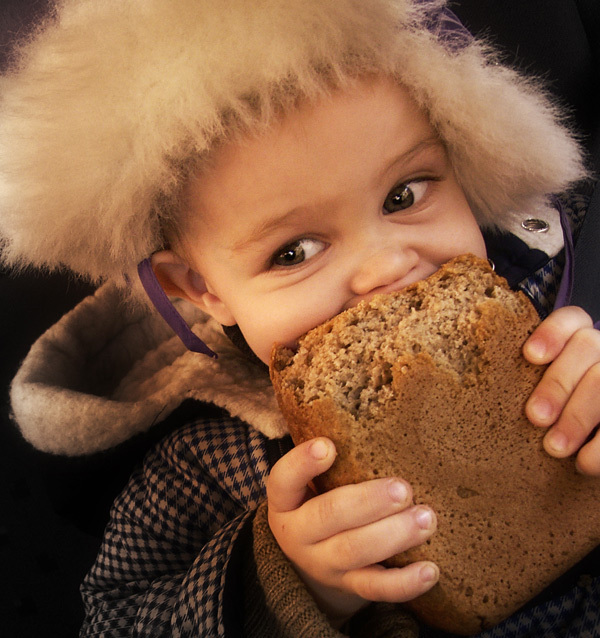 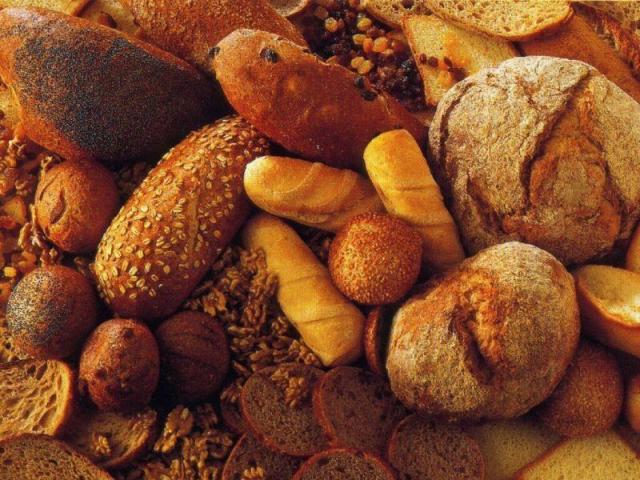 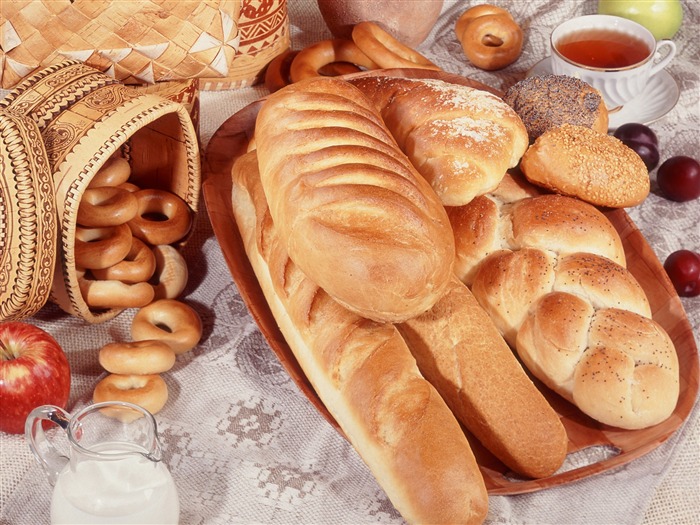 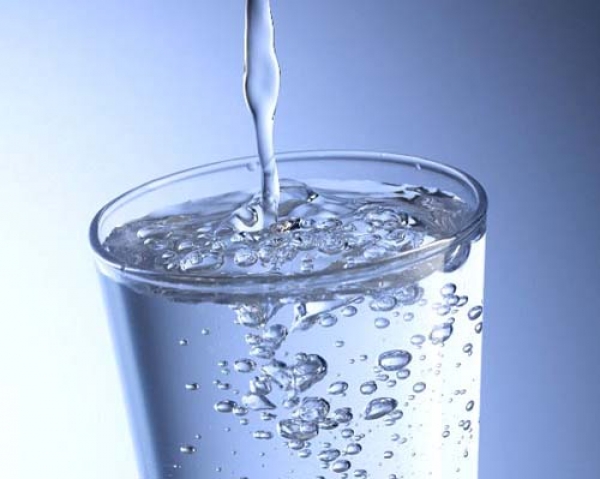 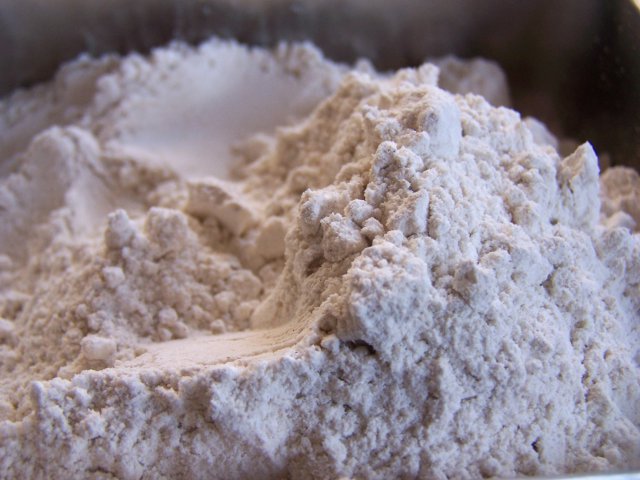 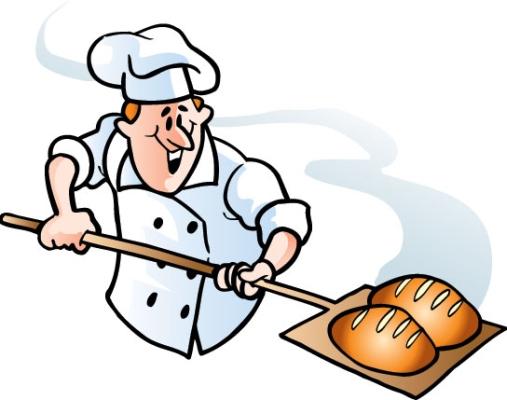 Национальные рецепты
Тортилья
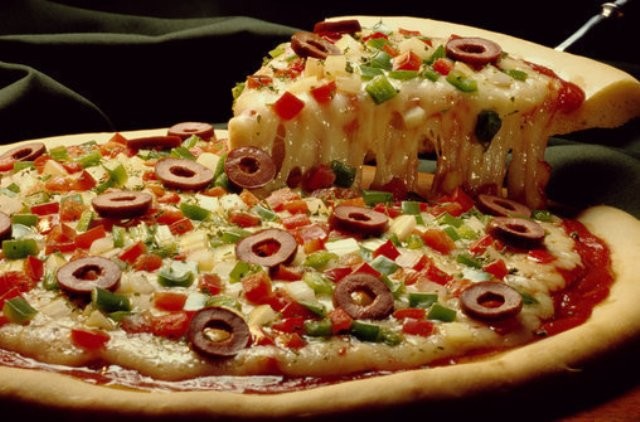 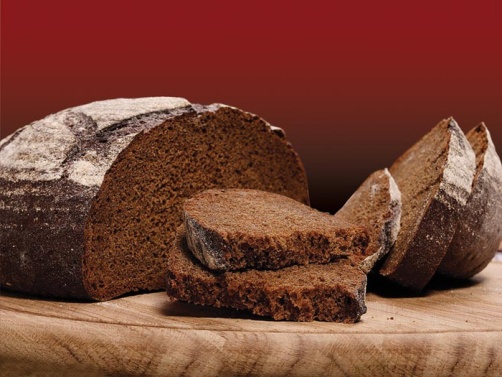 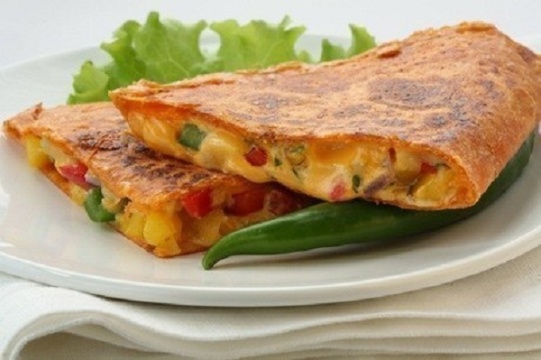 Пицца
Ржаной хлеб
Каравай
Бисквит
Французский багет
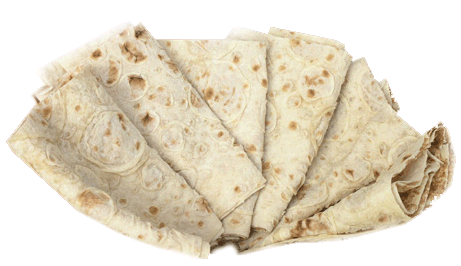 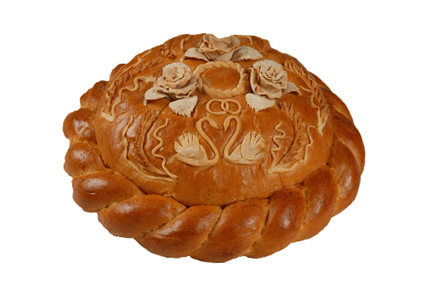 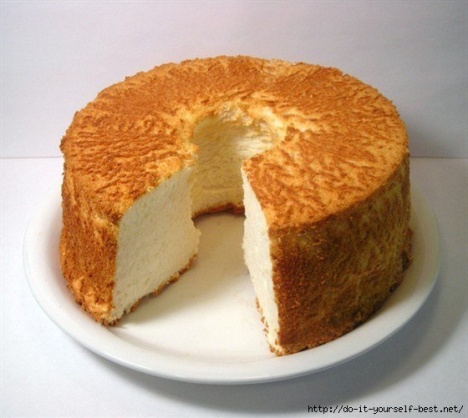 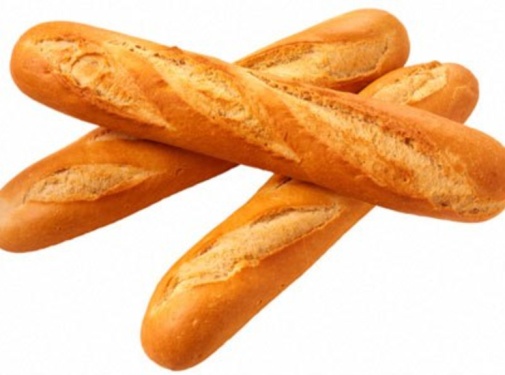 Лаваш
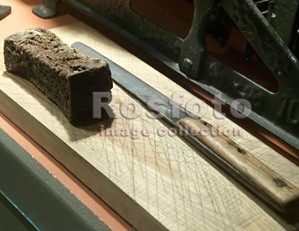 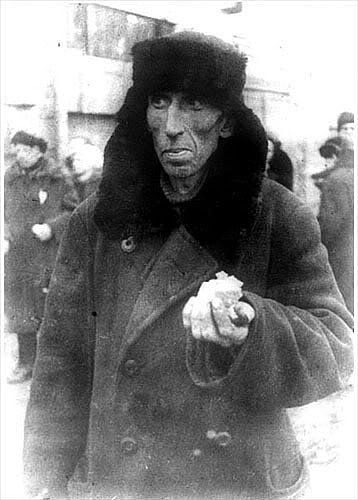 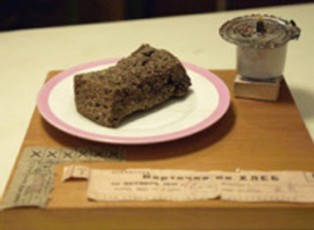 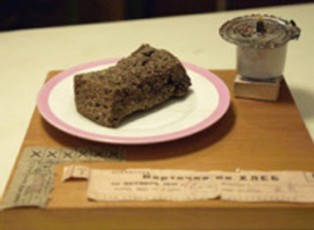 В дыму ленинградское небо
 На горше смертельных ран
 Тяжкого хлеба, блокадного хлеба
 Сто двадцать пять грамм.
1.	Любишь ли ты хлеб?
      А) Да 
      Б) Нет 
      В) Не очень
 
2. Как часто вы употребляете хлеб?
       А) каждый день
       Б)  через день
       В) дин раз в неделю
 
3. Ваша мама или бабушка сами пекут хлеб, или вы покупаете его в магазине?
      А) покупаем
      Б) пекём
      
4. Какой хлеб любите больше всего?
      А) чёрный
      Б) белый
 
5. Что вы делаете с оставшимся хлебом?
      А) Весь доедаем 
      Б) Делаем сухарики 
      В) Убираем до следующего раза 
      Г) Собираем крошки и кормлю птиц 
      Д) Выкидываем
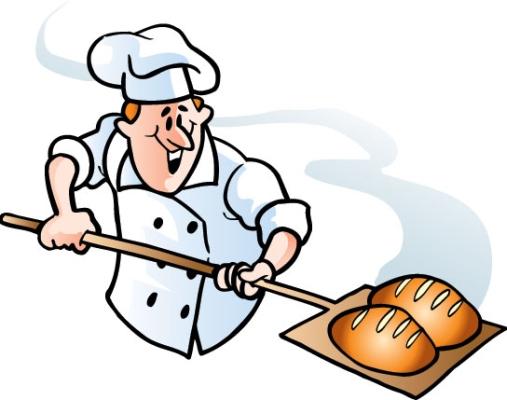 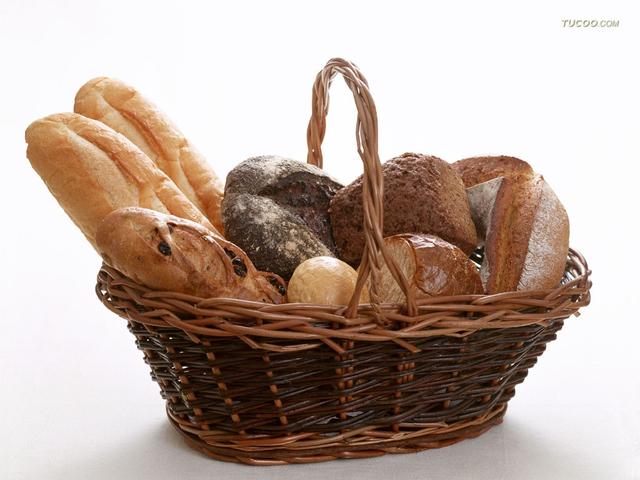 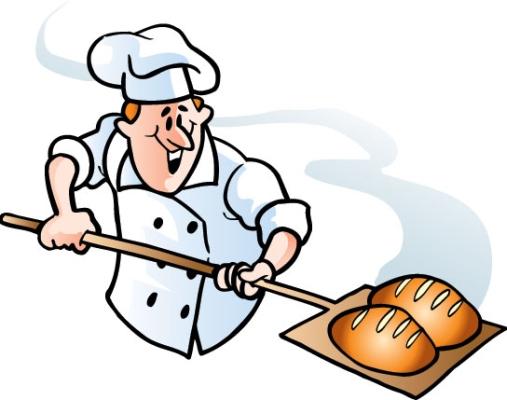 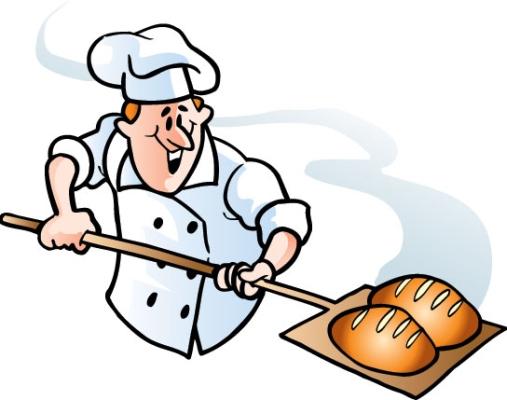 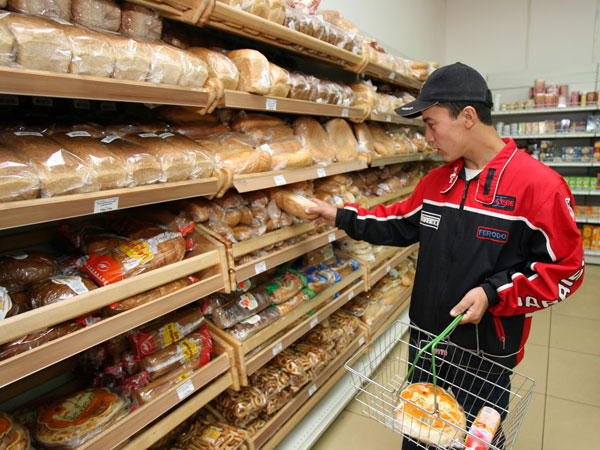 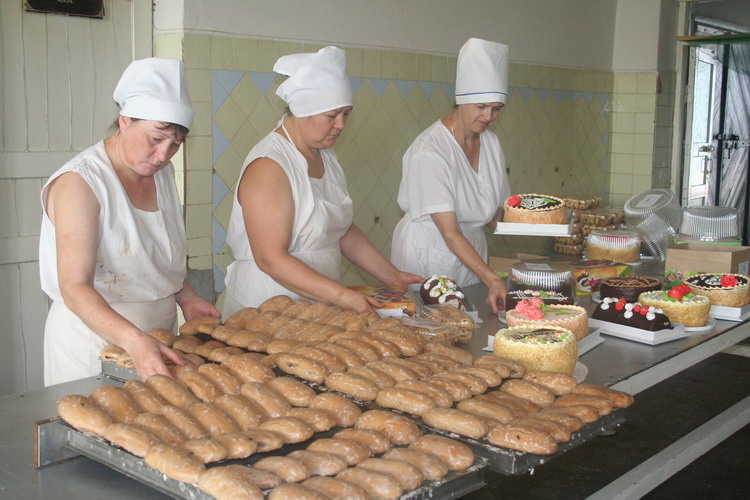 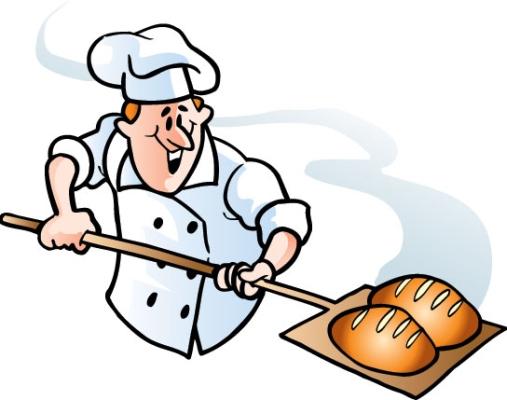 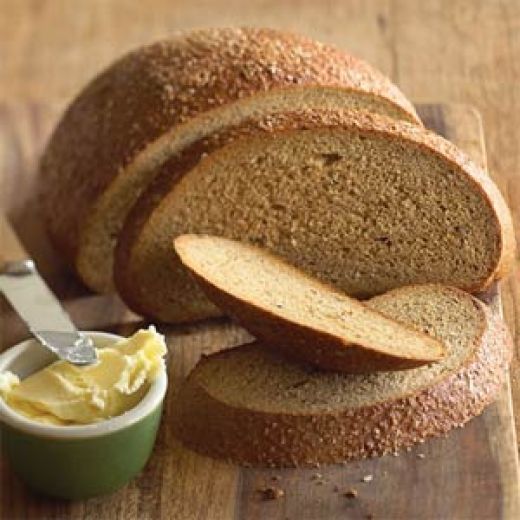 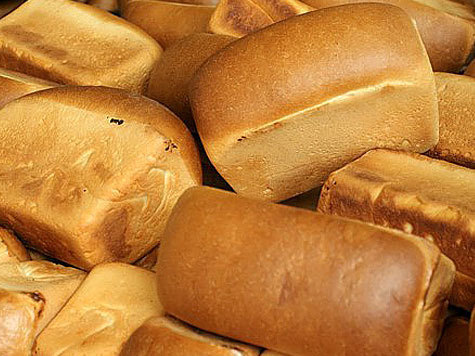 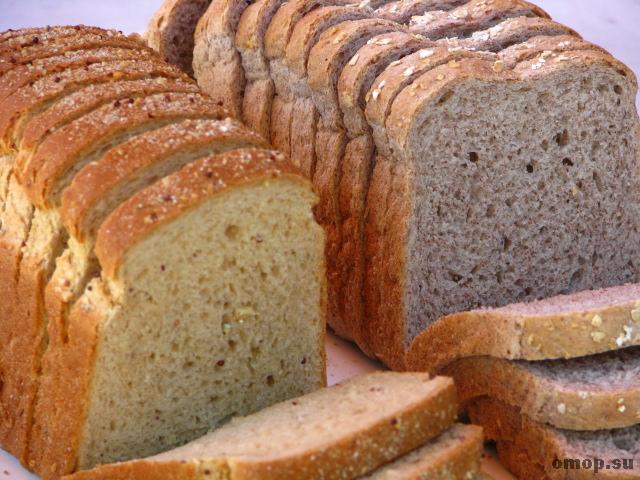 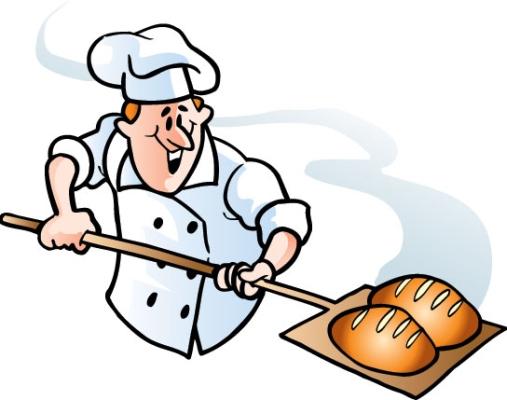 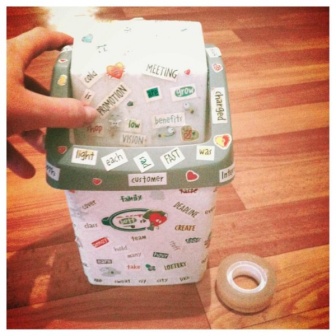 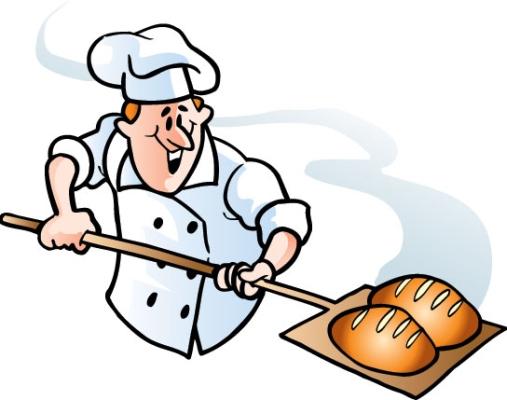 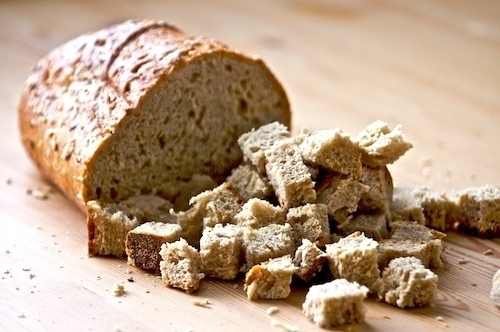 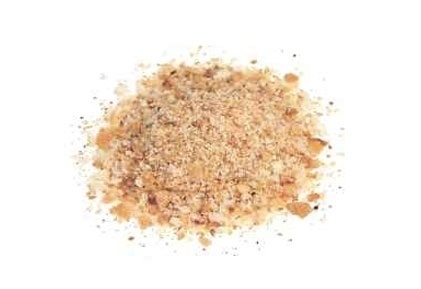 Рецепт приготовления хлеба в домашних условиях:
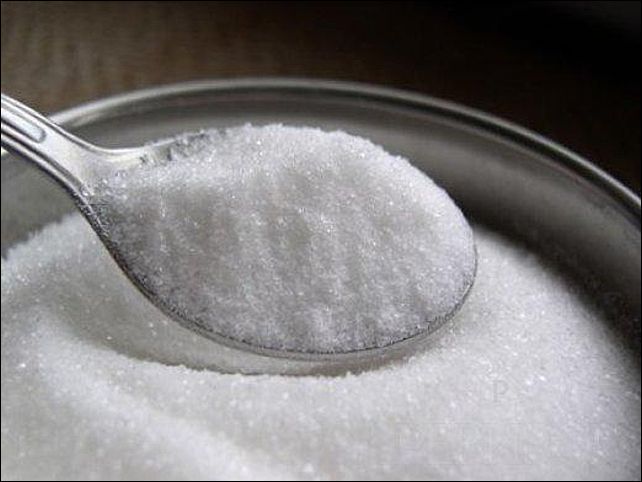 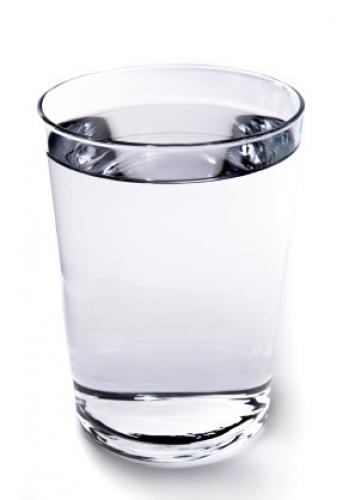 Нам понадобится:
теплая вода – 2 ст.;
сахар – 4 ч. л.;
сухие дрожжи – 2 ч. л.;
соль – 2 ч. л.;
мука – 3,5-4 ст.
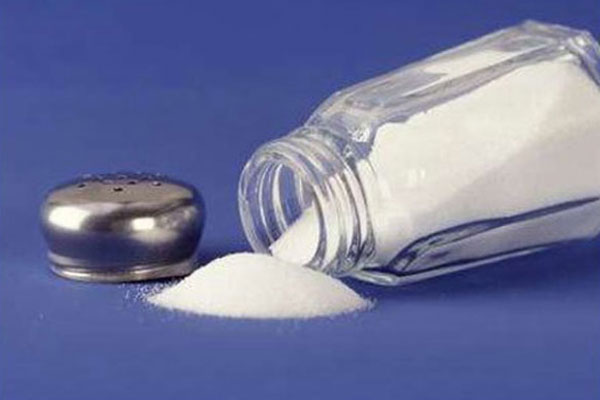 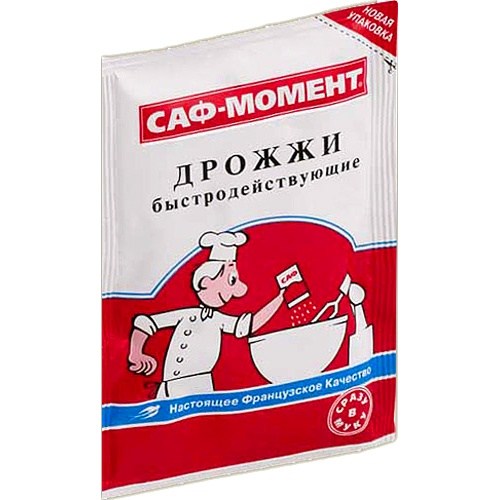 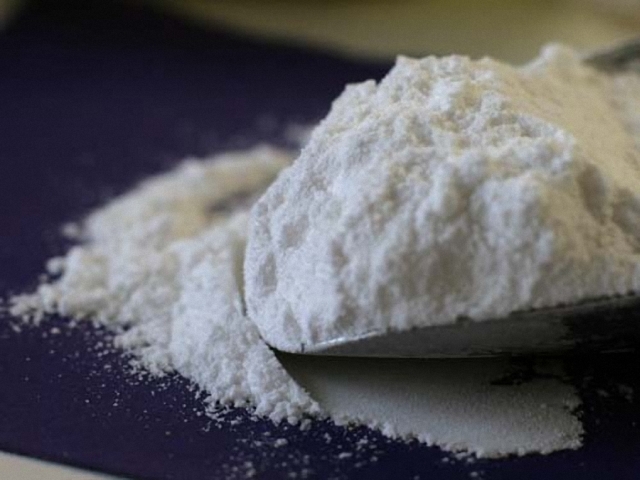 Интересные факты о хлебе.
Самую большую булку хлеба испекли в Мексике.
"Сэндвичи" названы в честь Графа Сэндвича - известного картежника.
Французы потребляют 67 кг. хлеба в год на душу населения — самый большой показатель по Европе.
На Руси хлеб в качестве оберега клали в колыбель к новорожденному, брали с собой, отправляясь в дальнюю дорогу. 
Если молодой человек и девушка откусят от одной буханки, они непременно влюбятся друг в друга.
Считается, что нельзя оставлять на столе кусок хлеба, лежащий коркой вниз, - отпугнешь удачу.
Спасибо за внимание!
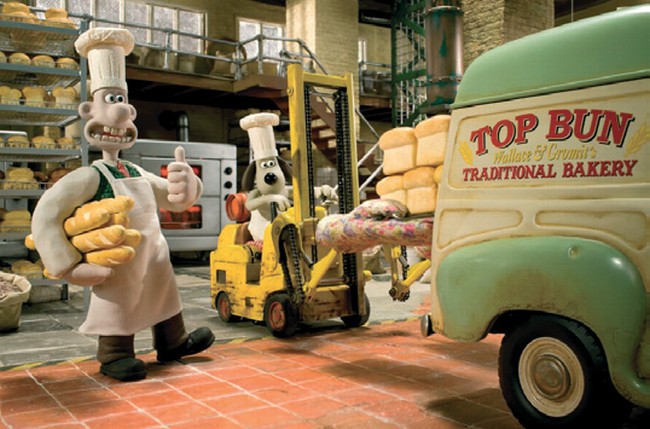